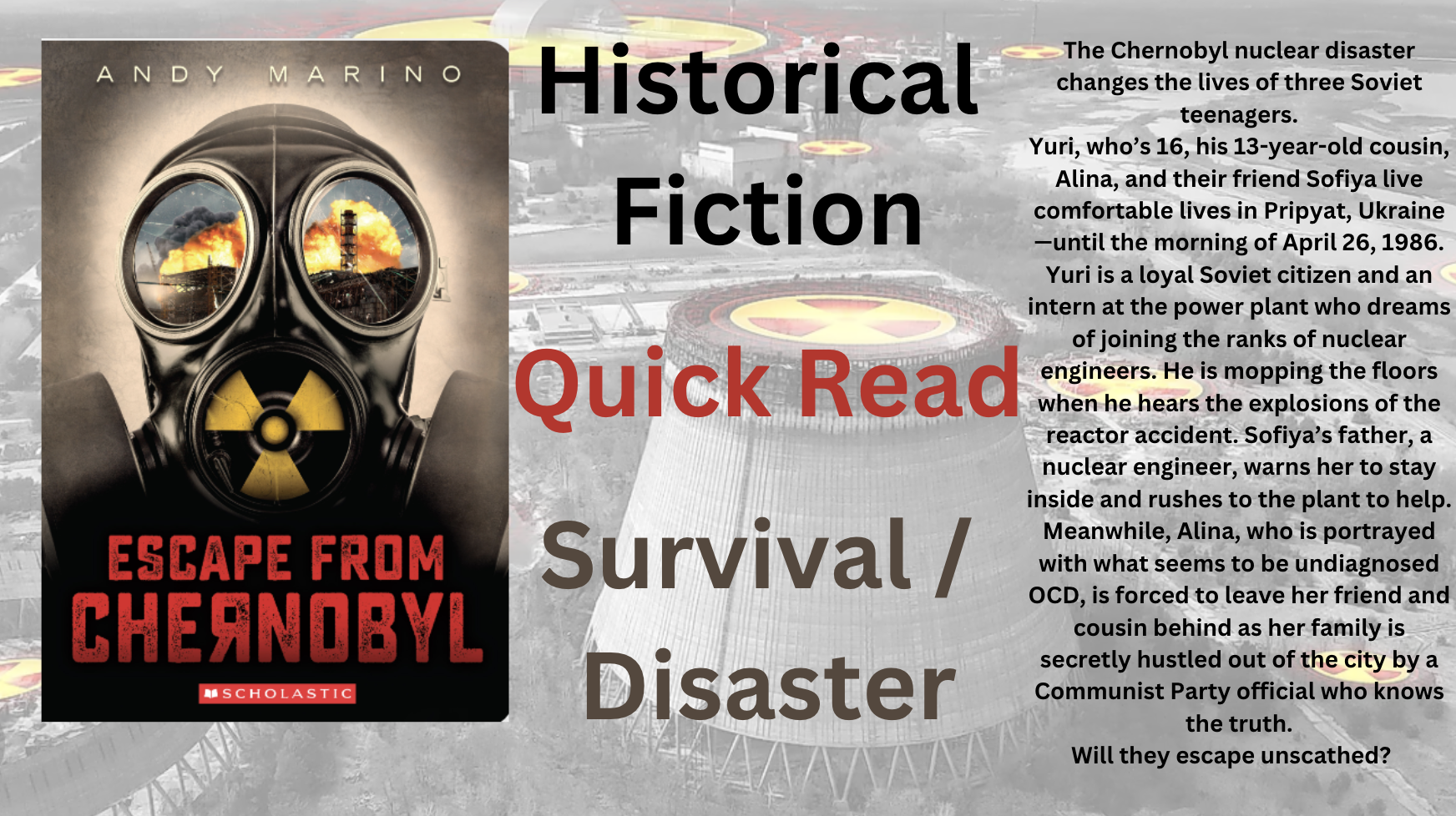 Watch Book Trailer
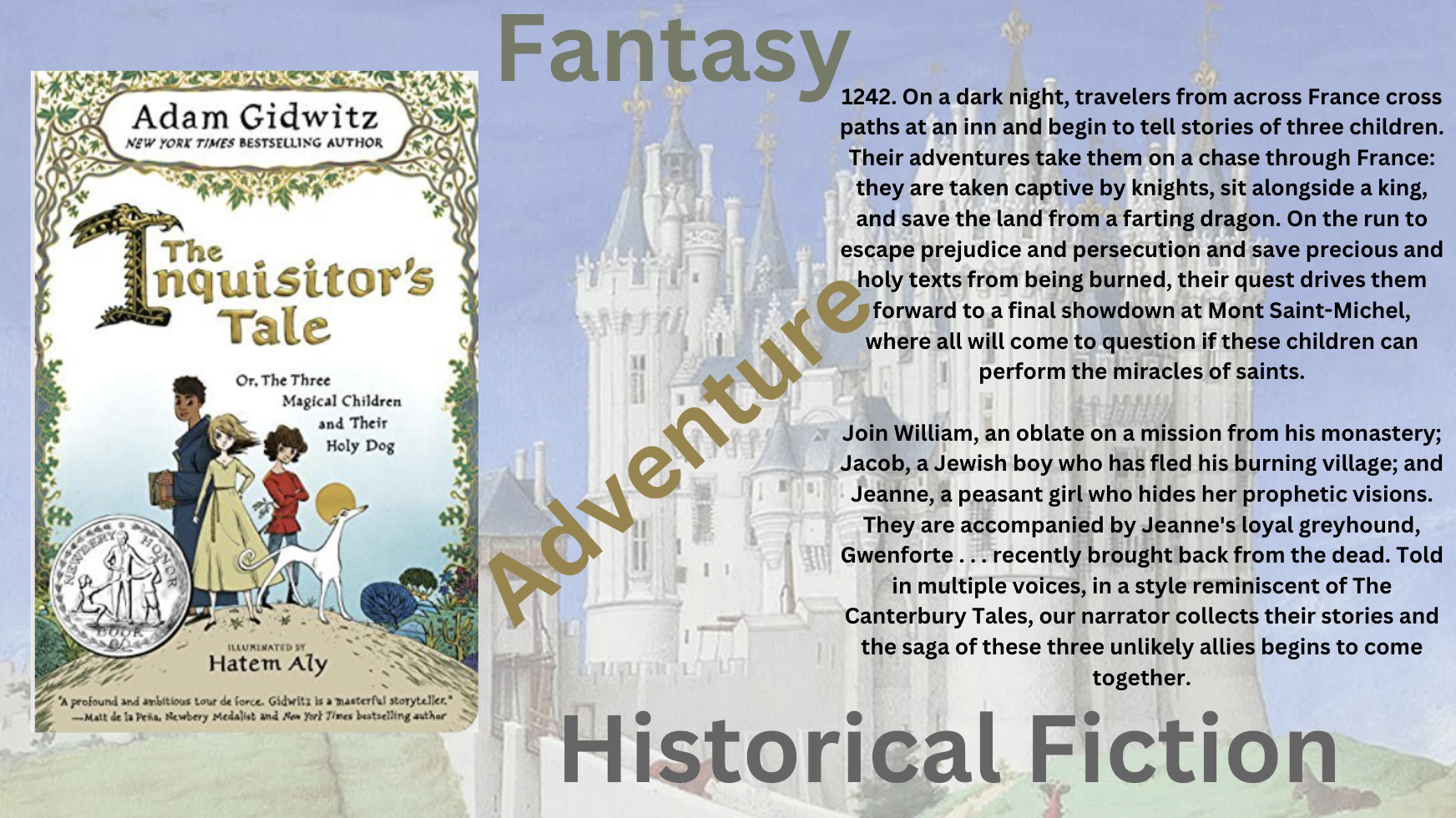 Watch Book Trailer
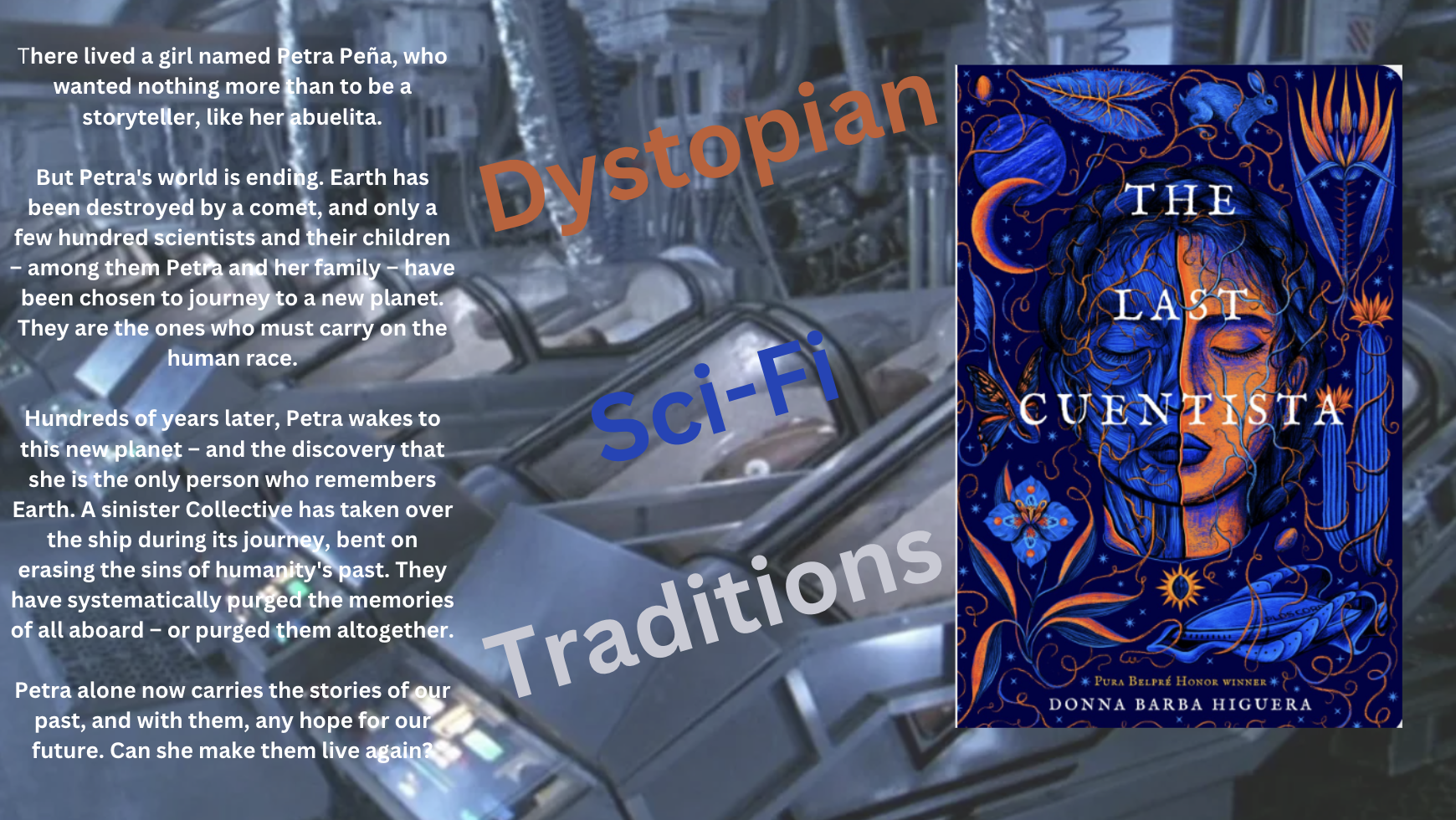 Watch Book Trailer
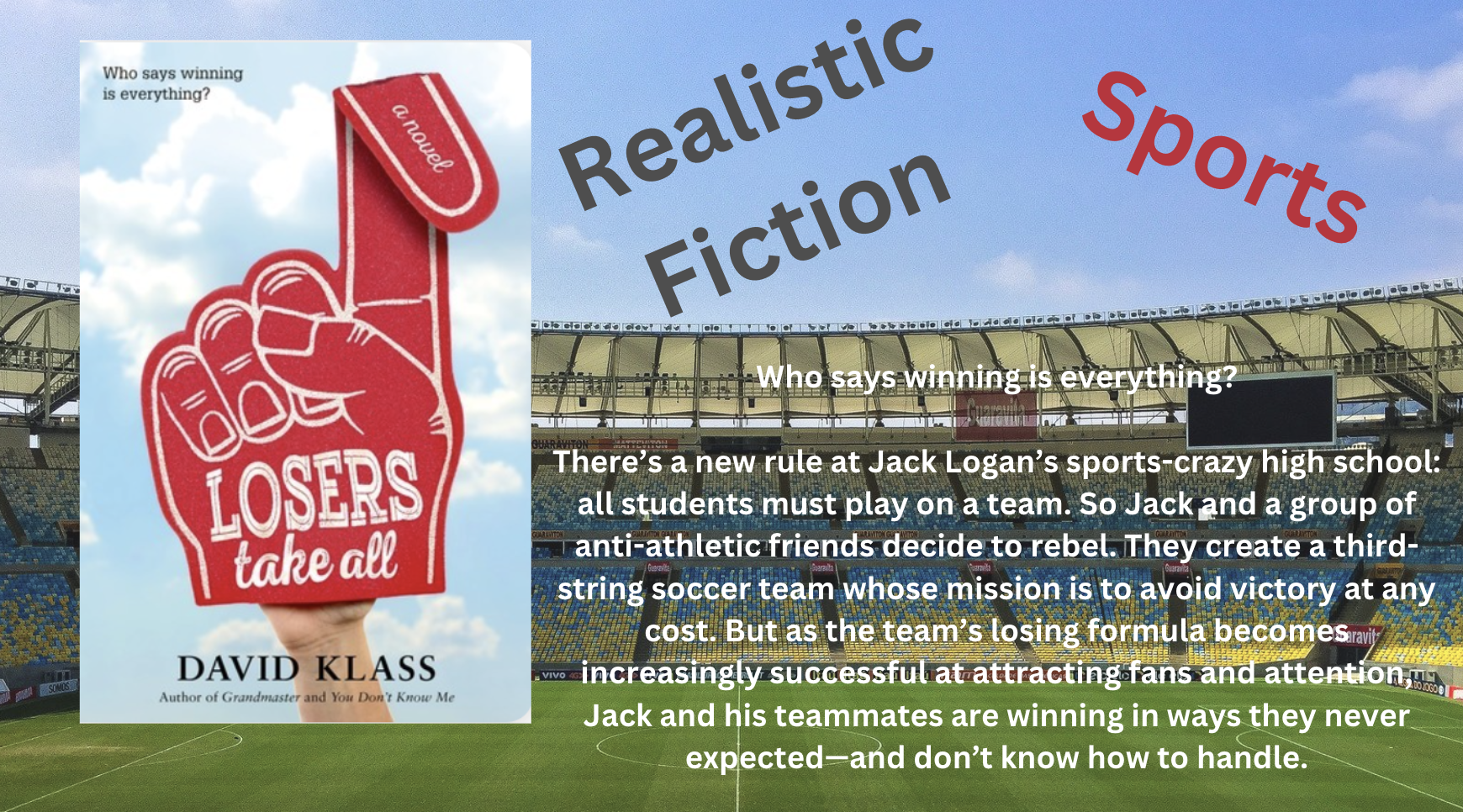 Watch Book Trailer
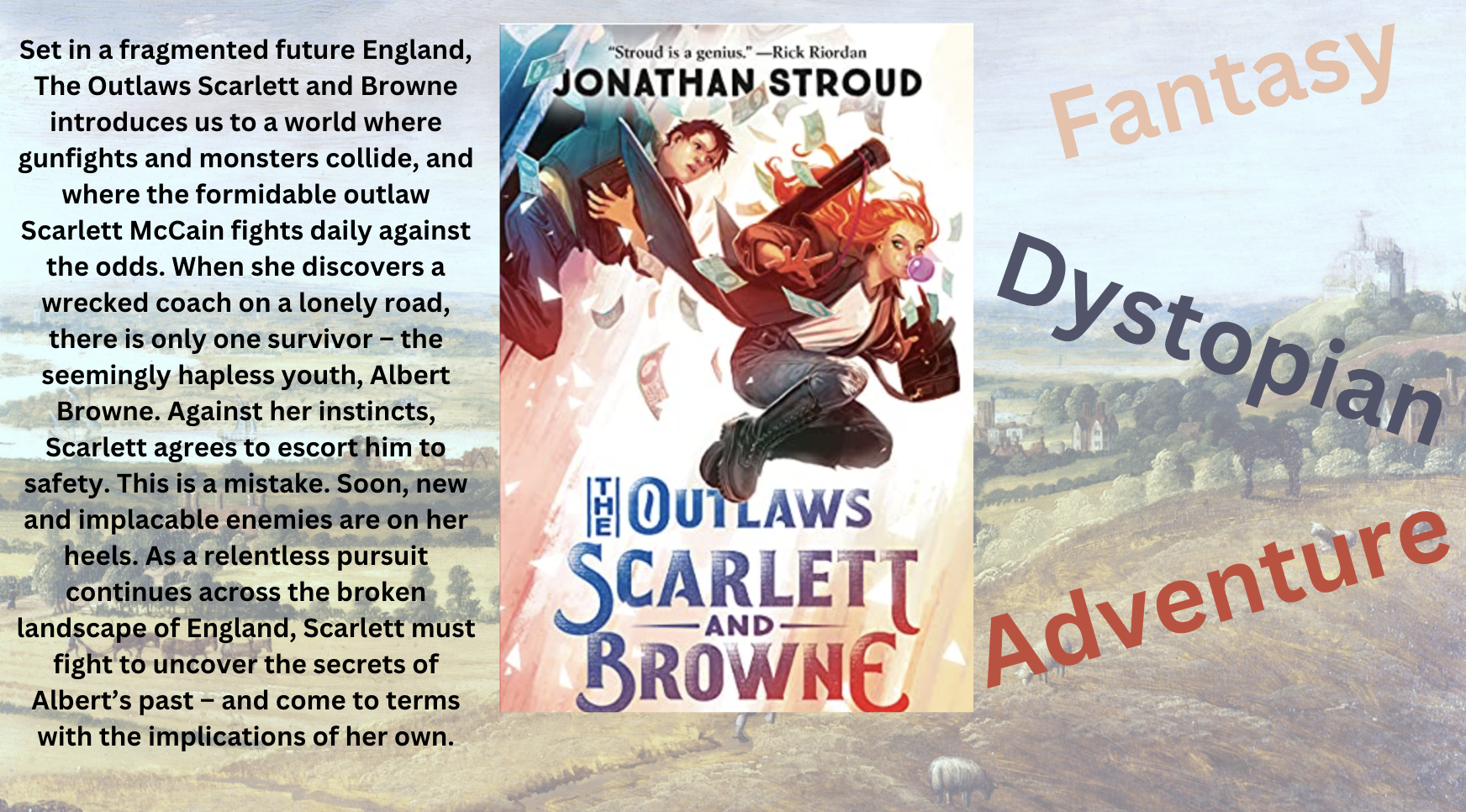 Watch Book Trailer
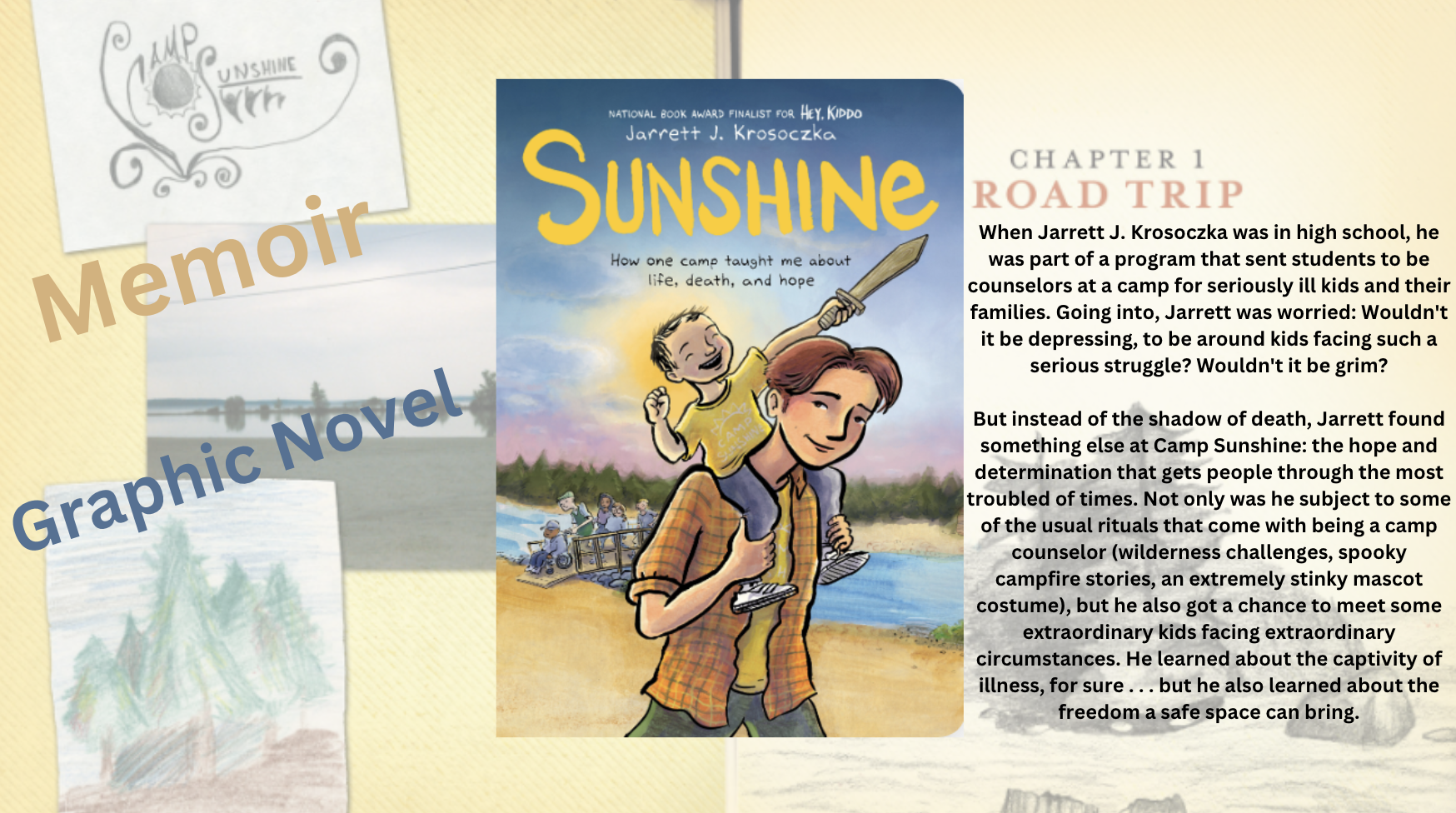 Watch Book Trailer
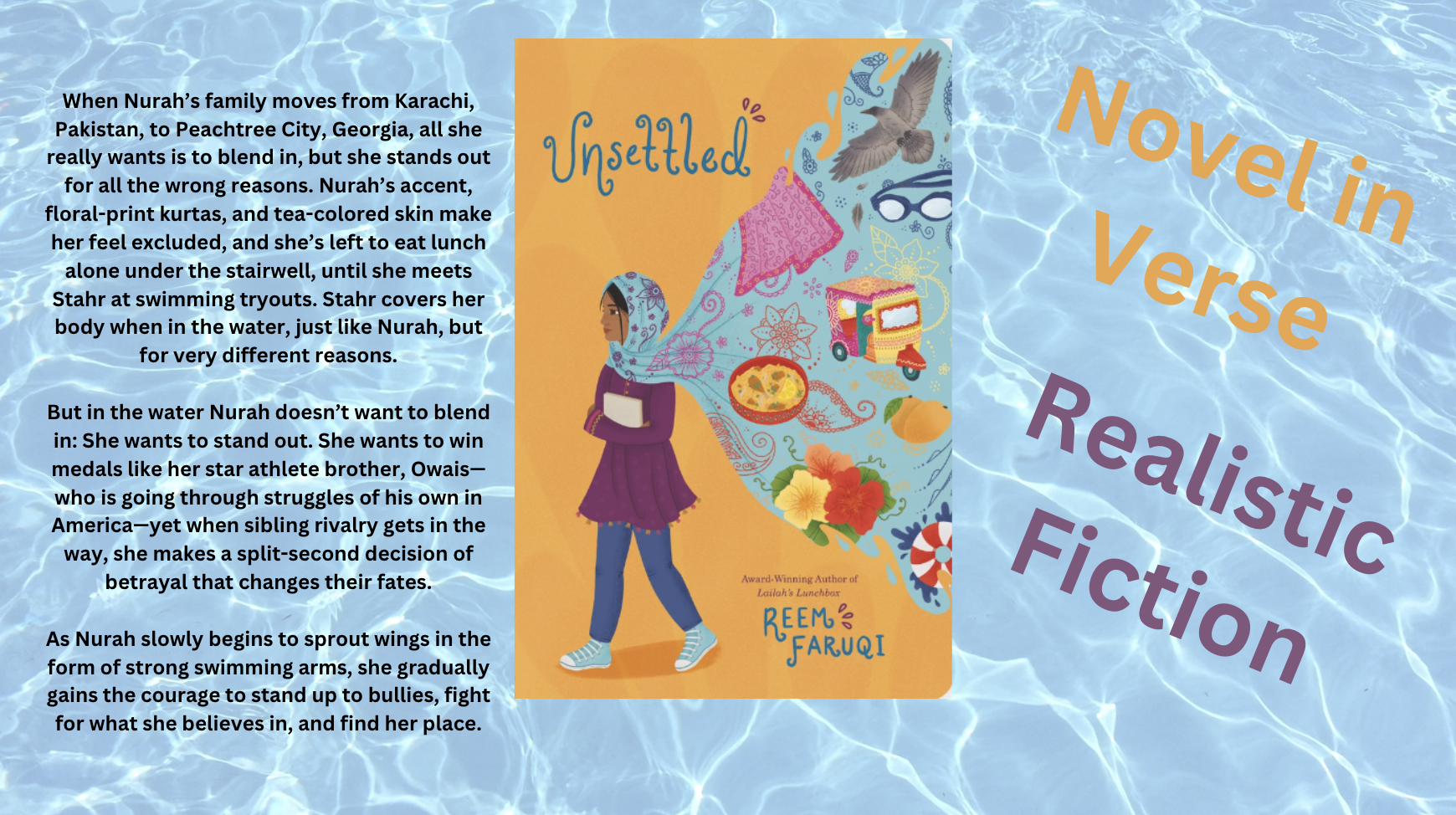 Watch Book Trailer